Měření neelektrických veličin
Měření neelektrických veličin

Ing. Jaroslav Bernkopf
1
Silnoproudá zařízení
Měření neelektrických veličin
Základní pojmy
Elektrické veličiny jsou např.
napětí
proud
odpor
výkon
Neelektrické veličiny jsou např.
délka
teplota
tlak
poloha
otáčky
síla
vlhkost
2
Silnoproudá zařízení
Měření neelektrických veličin
Základní pojmy
Elektrické veličiny se měří snadno.
Voltmetrem, ampérmetrem, ohmmetrem.

Neelektrické veličiny se měří těžko.
Musí se převést na něco elektrického.
Např. změnu délky převést na změnu odporu.
Pak se to změří elektricky, tj. snadno.

Neelektrické veličiny se měří snímači,
které převádějí neelektrické veličiny na elektrické.
3
Silnoproudá zařízení
Měření neelektrických veličin
Rozdělení snímačů
Podle toho, co měřit, jsou snímače:

mechanické
poloha, otáčky, rychlost, zrychlení
tepelné
teplota, teplo
chemické
pH, obsah plynů
tlakové
tlak, vakuum, výška
kapalinové
objem, hladina, průtok
4
Silnoproudá zařízení
Měření neelektrických veličin
Rozdělení snímačů
Podle toho, čím měřit, jsou snímače:

odporové 
magnetické
kapacitní
piezoelektrické
termoelektrické
optické
5
Silnoproudá zařízení
Měření neelektrických veličin
Odporové snímače
Odporové snímače mění svůj odpor. 
	Tím se mění proud a/nebo napětí na nich.

Druhy odporových snímačů
potenciometry
odporové teploměry
tenzometry
6
Silnoproudá zařízení
Měření neelektrických veličin
Odporové snímače
Potenciometry
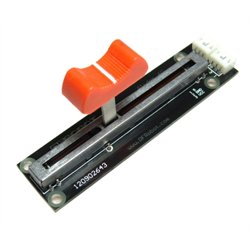 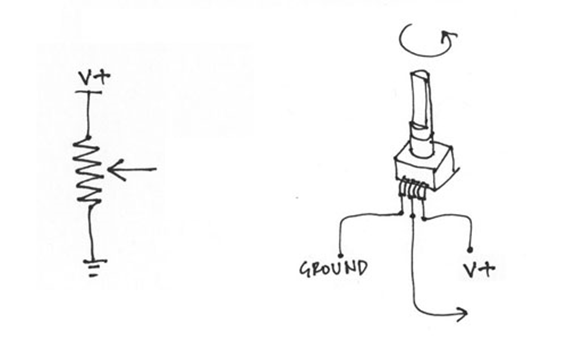 Potenciometr tahový
Potenciometr otočný
7
Silnoproudá zařízení
Měření neelektrických veličin
Odporové snímače
Z jejich běžce (prostřední vývod)
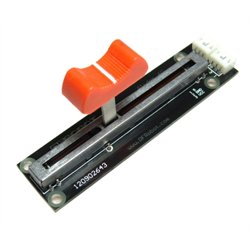 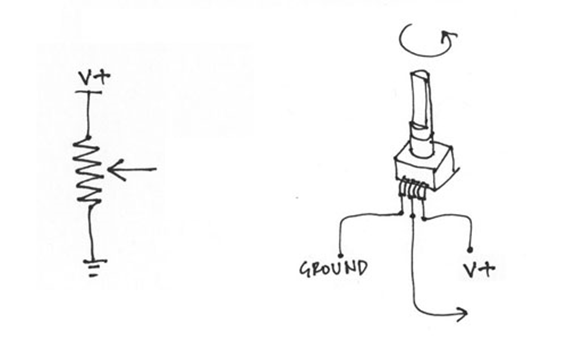 dostáváme napětí, odpovídající poloze.
8
Silnoproudá zařízení
Měření neelektrických veličin
Odporové snímače
M3A 11/9/24
9
Silnoproudá zařízení
Měření neelektrických veličin
Odporové snímače
Použití: servo, které natáčí přední kola modelu.
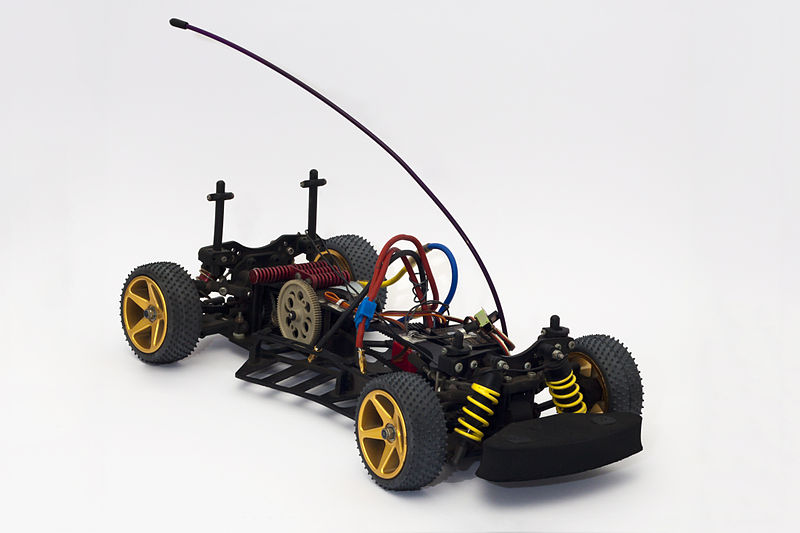 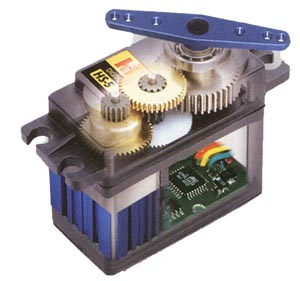 10
Silnoproudá zařízení
Měření neelektrických veličin
Odporové snímače
Vysílač vysílá signál, ze kterého přijímač udělá řídicí napětí.
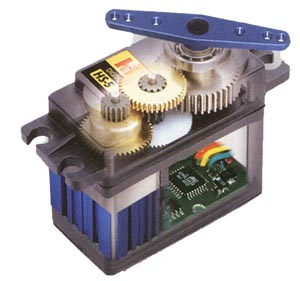 11
Silnoproudá zařízení
Měření neelektrických veličin
Odporové snímače
Elektronika serva porovnává řídicí napětí s napětím z potenciometru, spojeného s koly.
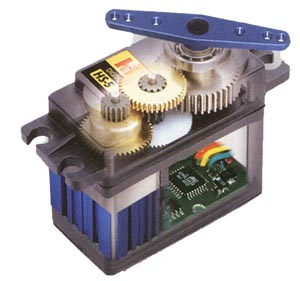 Motorkem natáčí kola ( a tím i potenciometr) tak, aby napětí na potenciometru bylo stejné jako řídicí napětí.
12
Silnoproudá zařízení
Měření neelektrických veličin
Odporové snímače
Odporové teploměry - platinový drátek
ukrytý v sondě.
Drátek mění 
s teplotou svůj odpor.
Obvykle se vyrábějí s odporem 100 Ω, aby byly záměnné.
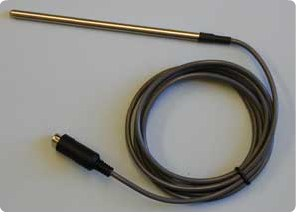 13
Silnoproudá zařízení
Měření neelektrických veličin
Odporové snímače
Tenzometr – zařízení, které mění svůj odpor vlivem mechanického zatížení.

Tenzometry
kovové
polovodičové
14
Silnoproudá zařízení
Měření neelektrických veličin
Odporové snímače
Tenzometry kovové - platinový drátek na samolepicí fólii
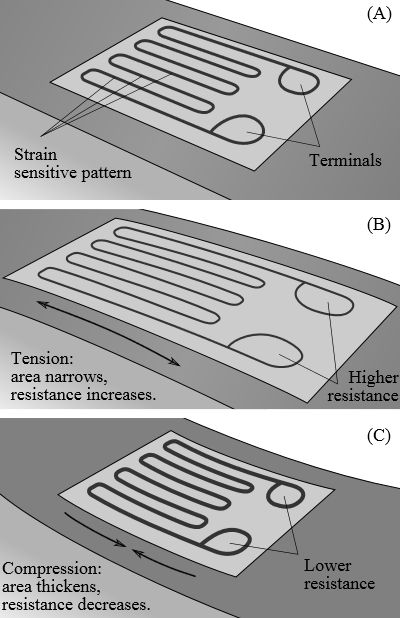 Fólii nalepíme na most.

Most se prohne nahoru – drátek se protáhne, má větší odpor.

Most se prohne dolů – drátek se stlačí, má menší odpor.
15
Silnoproudá zařízení
Měření neelektrických veličin
Odporové snímače
Tenzometry polovodičové – tenká cesta z polovodiče (křemíku) mezi dvěma kontakty.
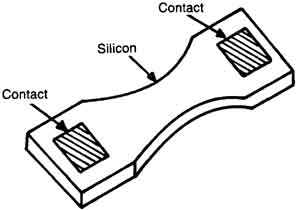 F
F
16
Silnoproudá zařízení
Měření neelektrických veličin
Odporové snímače
Tenzometry polovodičové jsou teplotně závislé.
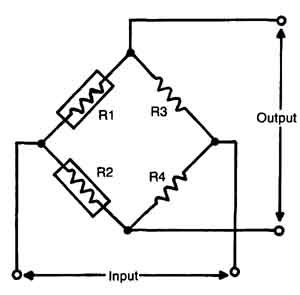 A
B
17
Silnoproudá zařízení
Měření neelektrických veličin
Odporové snímače
Tenzometry polovodičové: telefon, tablet
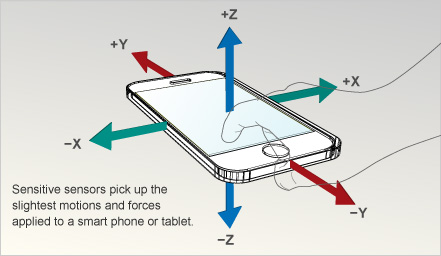 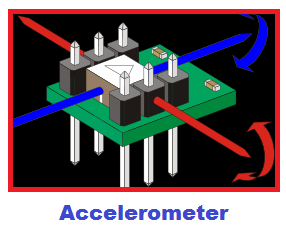 18
Silnoproudá zařízení
Měření neelektrických veličin
Kapacitní snímače
Kapacitní snímač polohy
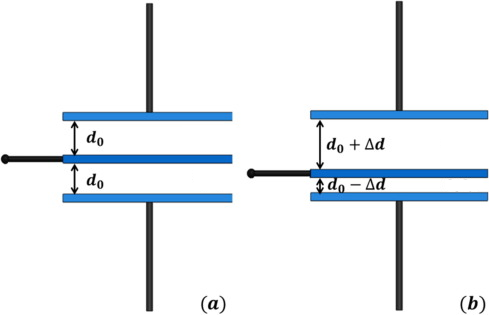 C1
C1
C2
C2
19
Silnoproudá zařízení
Měření neelektrických veličin
Kapacitní snímače
Kapacitní snímač polohy
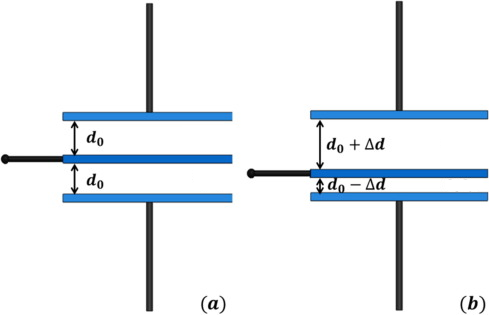 C1
C1
C2
C2
20
Silnoproudá zařízení
Měření neelektrických veličin
Kapacitní snímače
Kapacitní snímač polohy
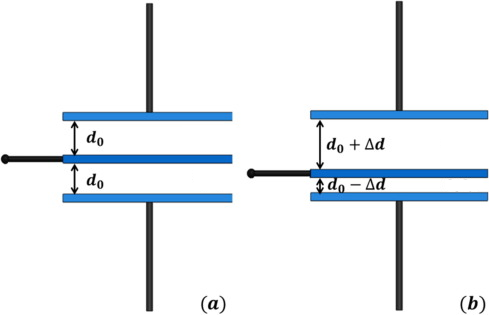 Spojíme-li prostřední elektrodu s pružinou, měříme sílu, která na pružinu působí.

Spojíme-li ji s membránou, která se prohýbá tlakem vody, vzduchu, páry ... , měříme tlak.
C1
C1
C2
C2
21
Silnoproudá zařízení
Měření neelektrických veličin
Kapacitní snímače
Kapacitní dotykový senzor s Arduinem
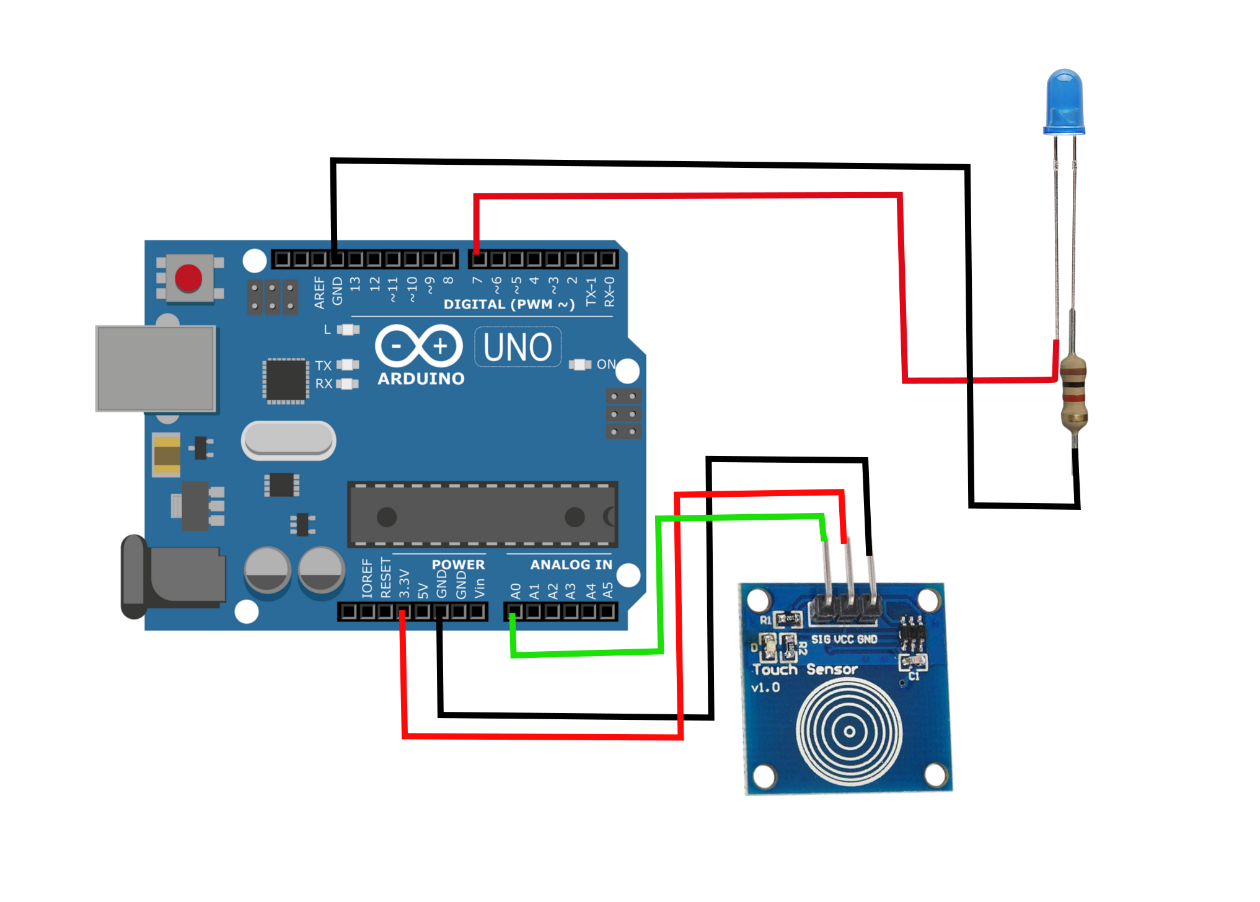 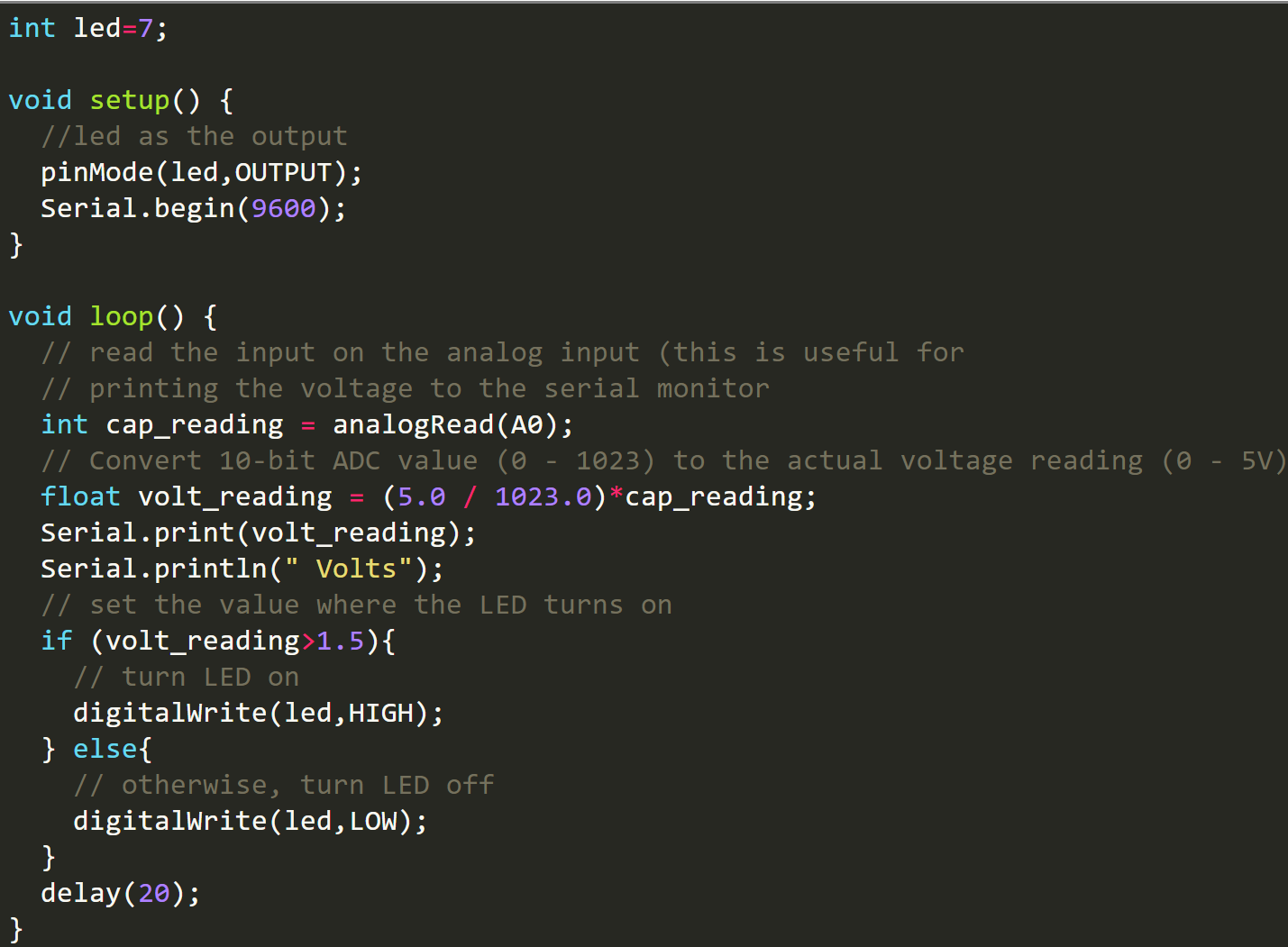 12 Kč
https://makersportal.com/blog/2018/9/21/capacitive-touch-sensor-with-arduino
22
Silnoproudá zařízení
Měření neelektrických veličin
Magnetické snímače
Magnetické snímače reagují na změnu magnetického pole tím, že
sepnou spínač – jazýčkový kontakt
generují napětí – cívka 
změní napětí – Hallova sonda
23
Silnoproudá zařízení
Měření neelektrických veličin
Magnetické snímače
Jazýčkový kontakt - dva kontakty, zatavené
 v ochranné atmosféře ve skleněné trubičce. 
V normálním stavu jsou kontakty rozepnuté.
Účinkem magnetického pole 
pohyblivý kontakt brnkne 
a spojí se 
s pevným kontaktem.
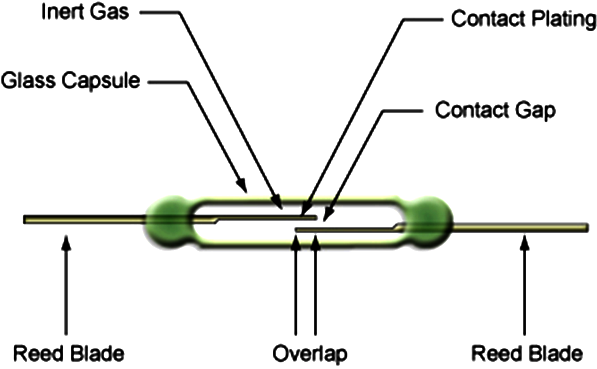 24
Silnoproudá zařízení
Měření neelektrických veličin
Magnetické snímače
Jazýčkový kontakt ovládaný magnetem
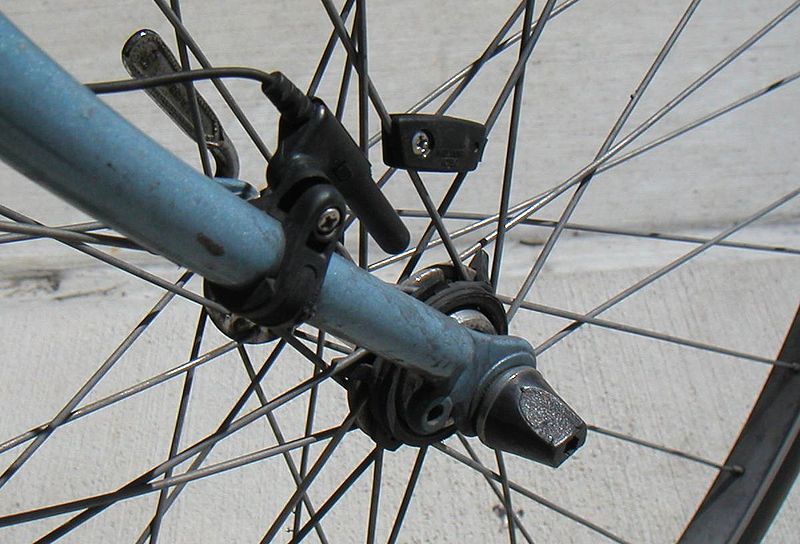 jako snímač cyklopočítače
25
Silnoproudá zařízení
Měření neelektrických veličin
Magnetické snímače
How To Install a Bicycle Computer 
https://www.youtube.com/watch?v=W7qAldR_8_8
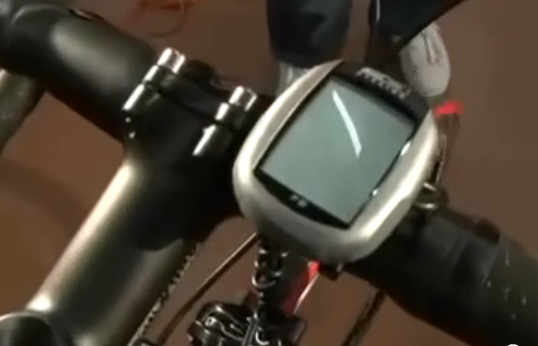 26
Silnoproudá zařízení
Měření neelektrických veličin
Magnetické snímače
Cívka v proměnném magnetickém poli generuje
elektrické napětí.

Struna kmitající v magnetickém poli permanentního magnetu způsobuje změny magnetického pole.
Tím se do cívky indukuje napětí.
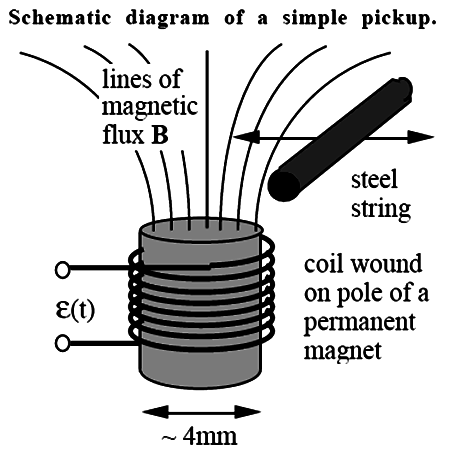 27
Silnoproudá zařízení
Měření neelektrických veličin
M3A 6/9/23
28
Silnoproudá zařízení
Měření neelektrických veličin
Magnetické snímače
Hallova sonda v proměnném magnetickém poli
Zoubky na kolečku mění magnetické pole, vytvářené permanentním magnetem.

Na Hallově sondě se podle toho mění napětí.

Možno použít pro přesné měření i malých otáček.
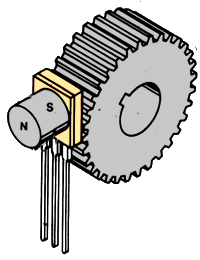 29
Silnoproudá zařízení
Měření neelektrických veličin
Optické snímače
Optická závora
Vysílač na pravé straně vysílá infračervený paprsek modulovaný určitým kmitočtem. Dokud přijímač na levé straně přijímá tento signál, dovolí zavření brány.
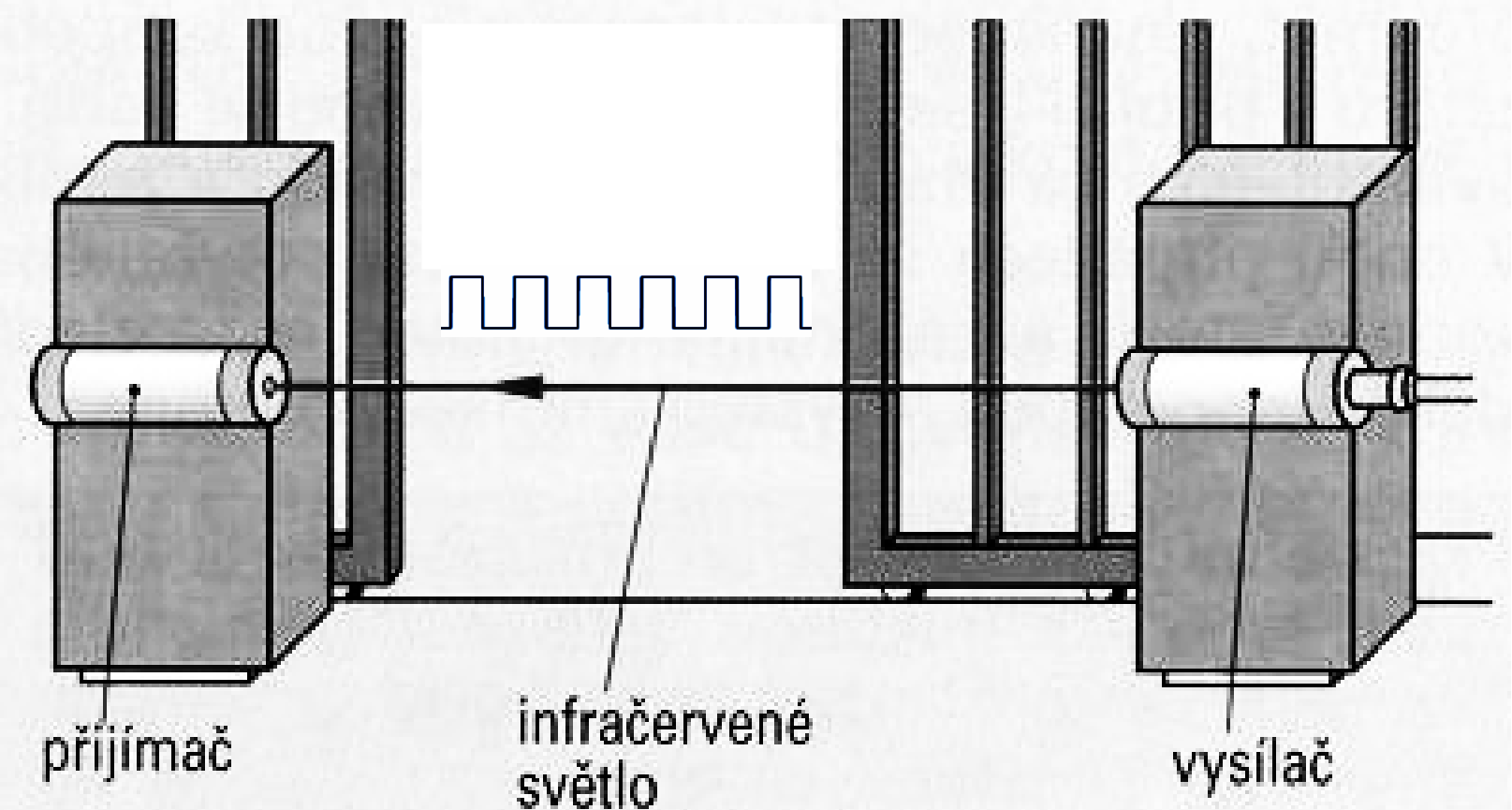 Pokud přijímač signál nedostává, ví, že v bráně je nějaká překážka (člověk, auto) a nedovolí zavření brány.
Modulace signálu zajišťuje odolnost proti rušení okolním světlem. 
Např. sluneční světlo modulované není, proto na něj systém nereaguje.
30
Silnoproudá zařízení